Six Word Memoirs
English Language Arts
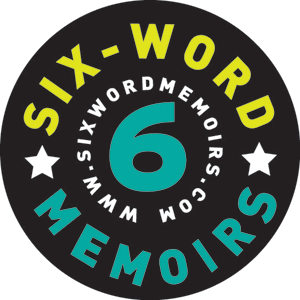 Six Word Memoirs
Using only six words create a meaningful phrase or saying…
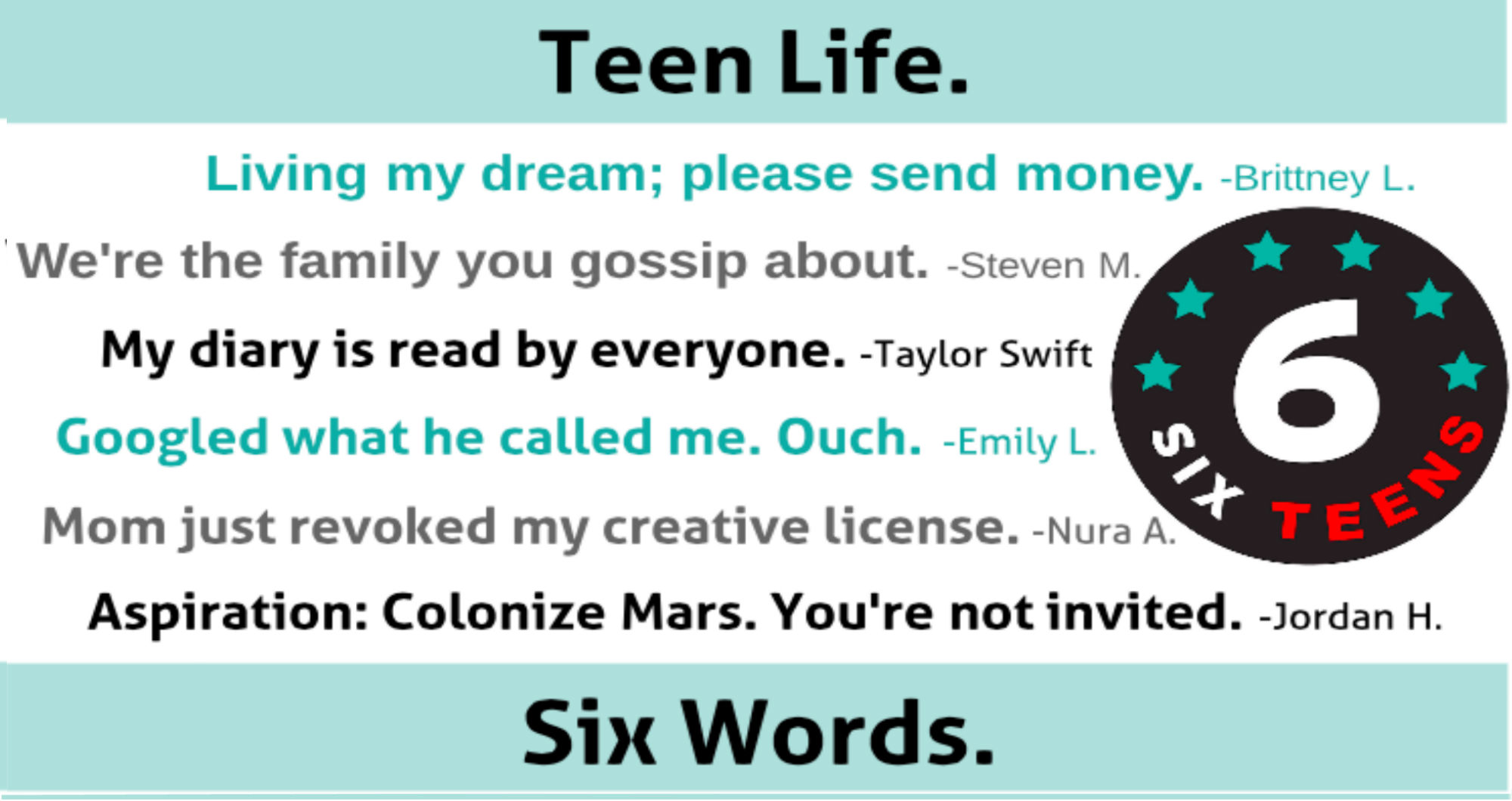 The Practice Run…
Write a six word memoir about your life.
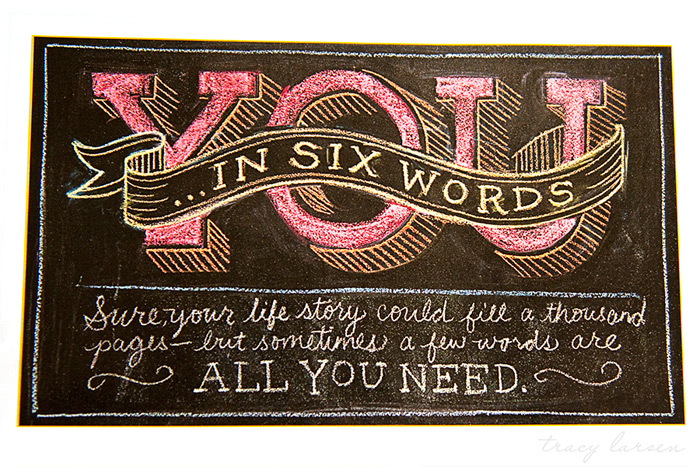 Using English in Two Ways
Write a six word memoir about something English class related.
Write a six word memoir using Shakespearean language… Pretend you are Shakespeare…
Other Examples
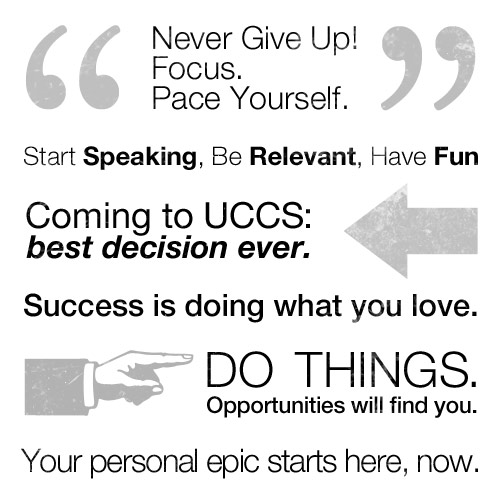